GGY 334
Afet Yönetimi ve Politikaları
10. HAFTA
Yangın güvenliği hakkında, kavramları, neden şehirleşme ve yapılı çevrede önemli, gayrimenkul için yangın riski değerlendirmeleri, Yangın güvenliği planı ve politikaları, uluslararası yangın güvenliği standartları
YANGIN
Yanabilecek bir maddenin ısı ve oksijenle
birleşmesi sonucu oluşan kimyasal bir olaydır.
Yangının Temel Bileşenleri:
Sıcaklık, ısı
Yanıcı madde
Oksijen
Yanmanın olabilmesi için gerekli olan üç şarta genel olarak “YANGIN ÜÇGENİ” adı verilir
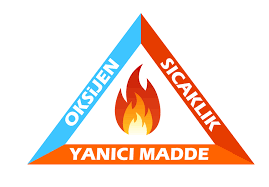 Yangın Sınıfları
A Sınıfı Yangınlar : Katı madde (tahta, kağıt, pamuk vs.) yangınlardır. Soğutma ve yanıcı maddenin uzaklaştırılması ile söndürülebilir.
B Sınıfı Yangınlar : Yanabilen sıvılar bu sınıfa girer. (Benzin, benzol, yağlar, yağlı boyalar, katran vs.). Soğutma (sis halinde su) ve boğma (Karbondioksit, köpük ve kuru kimyevi toz) ile bu tür yangınlar söndürülebilir.
C Sınıfı Yangınlar : Likit petrol gazı, havagazı, hidrojen gibi yanabilen çeşitli gazların yanmasıyla oluşan yangınlardır. Kuru kimyevi toz kullanarak söndürülebilir. Elektrikli makine ve hassas cihazların yangınlarını da bu sınıfa dahil edebiliriz.
D Sınıfı Yangınlar : Alüminyum, magnezyum ve titanyum gibi yanıcı metal yangınlarıdır
Yangın Güvenliği
Yangın, yapıda en sık rastlanan; kaza ve ihmal sonucunda ya da kasıtlı olarak çıkarılan felaketlerden biridir. Türkiye’deki Yangından Korunma Yönetmeliği
bakımından “yapı” kapsamı içine giren tüm sabit ve hareketli tesisler bu yönetmelik kapsamında değerlendirilir.
YANGIN ANINDA YAPILMASI GEREKENLER
Kendi ve diğer kişilerin güvenliği tehlikeye atılmamalıdır
İşyerinde yangın olduğu görülürse / haber alınırsa soğukkanlı olunur
Yangın nerede? Ne yanıyor? Yaralı var mı? Varsa kaç kişi? İhbarı veren kim? Bilgileri edinilmeye çalışılır
En az üç kere yüksek sesle YANGIN VAR diye bağırmak suretiyle olayın etraftaki çalışanlara, çevreye ve duyurulması sağlanır
Acil durum uyarı butonu, zil, siren, megafon, telsiz, telefon, korna (iş makinası, iş kamyonu, diğer araçlar) ile; işveren, acil durum yöneticisi, yangın ekip başı, yangın ekip görevlileri etraftaki çalışanlar ve çevreye haber verilir ya da verdirilir.
Hertürlü malzeme-iş ekipmanı-araç yangınında yanan malzeme-iş ekipmanı-aracın bulunduğu yer, yangının büyümesi ve yayılması için tehlikeli ve güvenli bir yer değilse ve malzemenin-iş ekipmanının-aracın taşınması / manevra edilmesi için zaman yeterli ise kendi ve diğer kişilerin güvenliğini tehlikeye atmadan malzeme-iş ekipmanı-araç güvenli bir yere alınır ya da alınması sağlanır.
Hertürlü iş ekipmanı-araç yangınında kendi güvenliğini ve diğer kişilerin güvenliğini tehlikeye atmadan; iş ekipmanı-araç durdurulur-stop edilir, fren / durma emniyeti alınır ve kontak anahtarı vb üzerinde bırakılır. İş ekipmanı-araç’tan atlanmaz
YANGIN SONRASINDA YAPILMASI GEREKENLER
Acil toplanma yerinde; 
Acil toplanma yerinde, acil durum yöneticisi’ nin gelmesi beklenir. 
Yapılacak sayımda, sayım işlemi yaptırılır.
Yapılacak sağlık kontrolünde, kontrol işlemi yaptırılır. 
Acil durum yönetiminin vereceği görevler kendi güvenliğini tehlikeye atmayacak şekilde yerine getirilir
Acil durum yönetimi tarafından “işe dönün” emri verilinceye kadar işe başlama yapılmaz. Herhangi bir hasar ya da tehlike olmadığı belirtilmedikçe; “kademe yüzleri ve çevreleri, çalışma yolları, harman-döküm-stok yerleri, binalar, barakalar, tesisler, iş ekipmanları ve her türlü araçta” çalışma yapılmaz / girilmez / kullanılmaz
Orman yangını
Ormanlık bir alandaki yangın potansiyeli o bölgenin iklim koşulları ile güçlü bir şekilde alakalıdır. Bu bağlantı bütün yangın davranışı modellerinin temelini oluşturmaktadır. İklim ve hava koşulları yakıtların fiziksel karakteristiklerini ve kimyasal özelliklerini değiştirmekte, bu da yakıtın yanabilirliğini etkilemektedir. İklim, vejetasyon ve yangın dinamik olarak aynı süreçte sürekli olarak etkileşim içerisindedir. Etkili yangın söndürme tekniklerinin uygulanması için alınan kararlarda güncel olarak yapılan hava tahmini ve yakıt durumu bilgileri son derece önemlidir. Eğer mevcut ve tahmin edilen meteorolojik parametreler bilinmiyor ise yangının nasıl davranacağını tahmin etmek çok zordur.
Özellikle büyük yangınlar esnasında yangının boyutu çok büyük olduğu için yangın davranışı sağlıklı bir şekilde tahmin edilememekte ve mevcut kaynaklar stratejik noktalara yönlendirilememektedir. Bunun sonucu olarak da büyük alan kayıpları meydana gelebilmektedir.
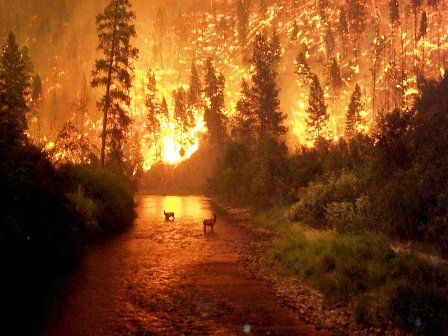 Kaynaklar
AFAD 100 soruda afet gerçeği
Afet Kaynaklı Yeniden Yerleştirme ve İskan Politikaları, B. Tercan, Ankara Üniversitesi, Ankara, 2006.

Afet Yönetimi Kapsamında Deprem Açısından Japonya ve Türkiye Örneklerinde Kurumsal Yapılanma, A. Atlı, Ankara Üniversitesi, Ankara, 2005.

Afet Yönetiminde Hukuksal ve Kurumsal Yeniden Yapılanma: Yapı Denetimi Z.A. Yener, Ankara Üniversitesi, Ankara, 2004.

İstanbul Teknik Üniversitesi İşyeri Sağlık Ve Güvenlik Birimi http://isgb.itu.edu.tr/

Kadıoğlu, M., Afet – Acil Durum / Tahliye Eğitimi, Ders Notları, 2020